Energy Efficiency Awareness
The Human FactorProf. J. B. Jensen
Source:https://www.wartsila.com/marine/optimise/voyage-and-vessel-efficiency
Learning outcome
By the end of this session, you should be able to:
Express to others why energy awareness is such an important factor in optimising operations
Be in control of your own attitude towards the topic
Demonstrate basic knowledge of good commication principles
The above criteria must be fulfilled along with criteria in Power consumption and Energy efficiency awareness lessons to:
Operate vessels commercially and energy efficiently, in accordance with environmental regulations.
[Speaker Notes: Spend some time to make it clear to the students how they will actually demonstrate their insight into this subject. Draw a line straight to how it will be used in the final assessment (case report).]
Content
Attitudes and perception towards energy efficiency
Importance
Current attitudes, perceptions and opinions
Improvement considerations
Communication
Internally on a vessel
Externally between vessel and office
3
[Speaker Notes: These contents are the minimum taken from the toolbox guide. It is entirely possible to expand with more topics.]
Importance – The Human Factor
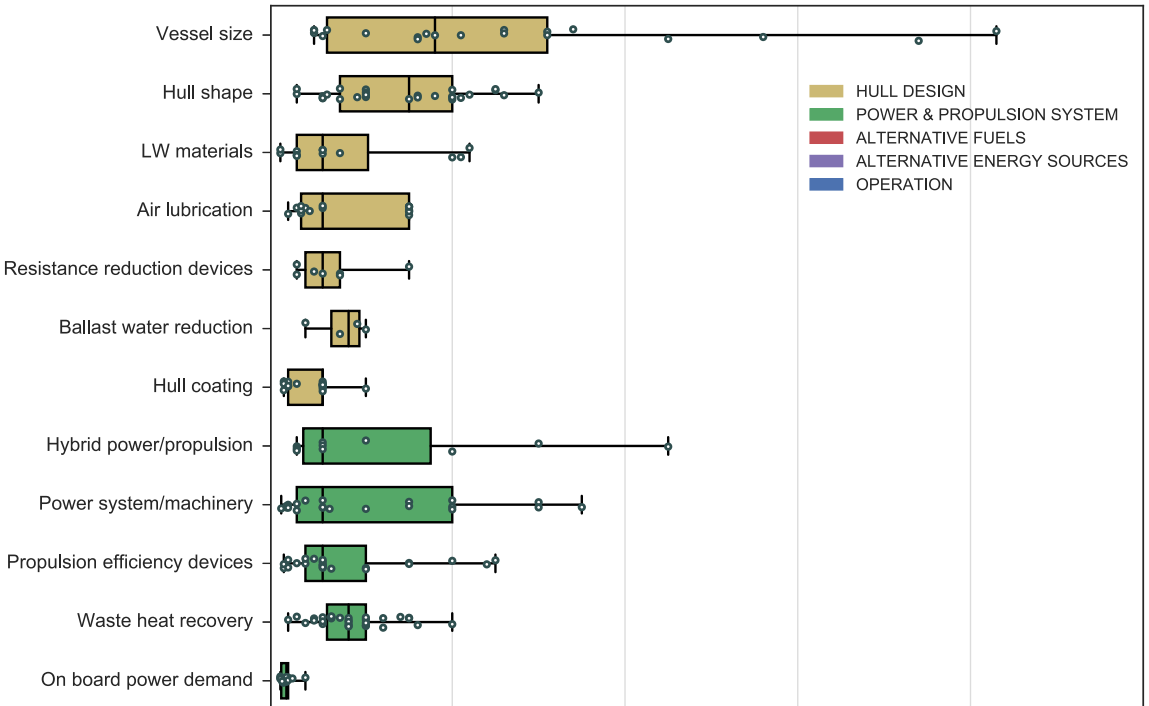 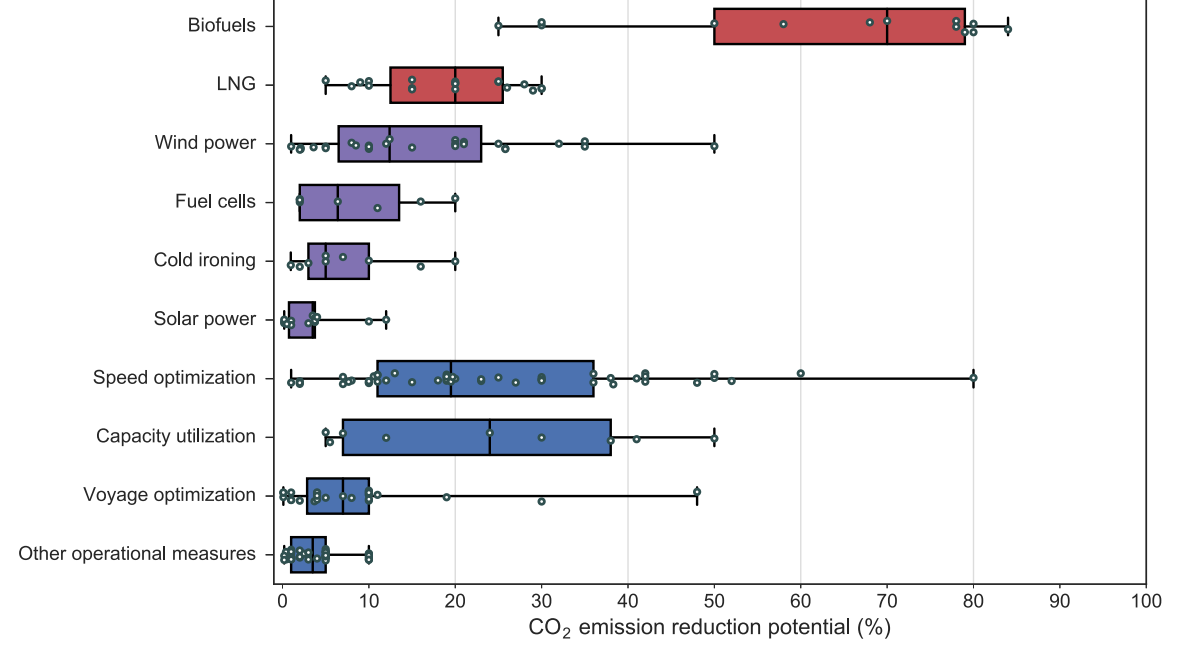 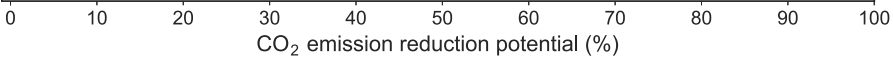 Bouman, Lindstad, Rialland, & Strømman. (2017). State-of-the-art technologies, measures, and potential for reducing GHG emissions from shipping – A review.
4
[Speaker Notes: A review article that has composed a lot of studies of what could reduce CO2 emissions. It shows that there is a large potential in the operational practices.]
Attitudes towards “The Green Agenda”
What attitudes exist on vessels?
What attitudes exist in the office?
What attitudes do you have?
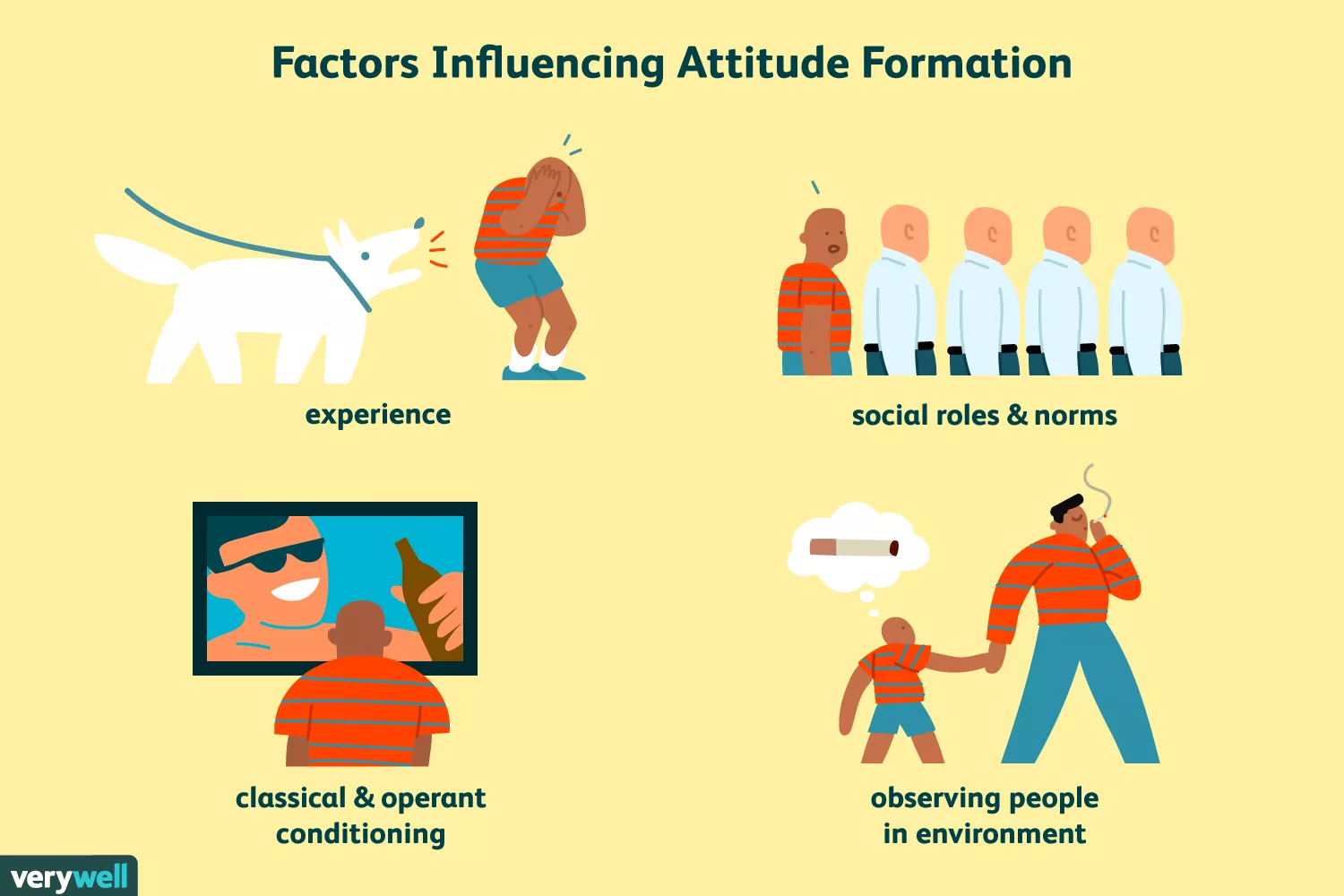 5
[Speaker Notes: https://www.verywellmind.com/attitudes-how-they-form-change-shape-behavior-2795897

Verywell Mind
Attitudes and Behavior in Psychology
By Kendra Cherry 
 Medically reviewed by Steven Gans, MD 
Updated on May 03, 2020
In psychology, an attitude refers to a set of emotions, beliefs, and behaviors toward a particular object, person, thing, or event. Attitudes are often the result of experience or upbringing, and they can have a powerful influence over behavior. While attitudes are enduring, they can also change.
Illustration by JR Bee, Verywell Overview
What's your opinion on the death penalty? Which political party does a better job of running the country? Should prayer be allowed in schools? Should violence on television be regulated?
Chances are that you probably have fairly strong opinions on these and similar questions. You've developed attitudes about such issues, and these attitudes influence your beliefs as well as your behavior. Attitudes are an important topic of study within the field of social psychology. But what exactly is an attitude? How does it develop? 
How Psychologists Define Attitudes
Psychologists define attitudes as a learned tendency to evaluate things in a certain way. This can include evaluations of people, issues, objects, or events. Such evaluations are often positive or negative, but they can also be uncertain at times.
For example, you might have mixed feelings about a particular person or issue. Researchers also suggest that there are several different components that make up attitudes.﻿﻿ The components of attitudes are sometimes referred to as CAB or the ABC's of attitude.
Components of Attitude

Cognitive Component: Your thoughts and beliefs about the subject
Affective Component: How the object, person, issue, or event makes you feel
Behavioral Component: How attitude influences your behavior
Attitudes can also be explicit and implicit. Explicit attitudes are those that we are consciously aware of and that clearly influence our behaviors and beliefs. Implicit attitudes are unconscious but still have an effect on our beliefs and behaviors.
Attitude Formation
There are a number of factors that can influence how and why attitudes form. Here is a closer look at how attitudes form.
Experience
Attitudes form directly as a result of experience. They may emerge due to direct personal experience, or they may result from observation.
Social Factors
Social roles and social norms can have a strong influence on attitudes. Social roles relate to how people are expected to behave in a particular role or context. Social norms involve society's rules for what behaviors are considered appropriate.
Learning
Attitudes can be learned in a variety of ways. Consider how advertisers use classical conditioning to influence your attitude toward a particular product. In a television commercial, you see young, beautiful people having fun on a tropical beach while enjoying a sports drink. This attractive and appealing imagery causes you to develop a positive association with this particular beverage.
Conditioning
Operant conditioning can also be used to influence how attitudes develop. Imagine a young man who has just started smoking. Whenever he lights up a cigarette, people complain, chastise him, and ask him to leave their vicinity. This negative feedback from those around him eventually causes him to develop an unfavorable opinion of smoking and he decides to give up the habit.
Observation
Finally, people also learn attitudes by observing people around them. When someone you admire greatly espouses a particular attitude, you are more likely to develop the same beliefs. For example, children spend a great deal of time observing the attitudes of their parents and usually begin to demonstrate similar outlooks.
Attitudes and Behavior
We tend to assume that people behave according to their attitudes. However, social psychologists have found that attitudes and actual behavior are not always perfectly aligned.﻿﻿
After all, plenty of people support a particular candidate or political party and yet fail to go out and vote. People also are more likely to behave according to their attitudes under certain conditions.
Factors Influencing Attitude Strength
Are an expert on the subject
Expect a favorable outcome
Experience something personally
Stand to win or lose something due to the issue
Are repeatedly expressed attitudes
Changing to Match Behavior
In some cases, people may actually alter their attitudes in order to better align them with their behavior. Cognitive dissonance is a phenomenon in which a person experiences psychological distress due to conflicting thoughts or beliefs.﻿﻿ In order to reduce this tension, people may change their attitudes to reflect their other beliefs or actual behaviors.
Cognitive Dissonance and Ways to Resolve It
Using Cognitive Dissonance
Imagine the following situation: You've always placed a high value on financial security, but you start dating someone who is very financially unstable. In order to reduce the tension caused by the conflicting beliefs and behavior, you have two options.
You can end the relationship and seek out a partner who is more financially secure, or you can de-emphasize fiscal stability importance.
In order to minimize the dissonance between your conflicting attitude and behavior, you either have to change the attitude or change your actions.
Why Attitudes Change
While attitudes can have a powerful effect on behavior, they are not set in stone. The same influences that lead to attitude formation can also create attitude change.﻿﻿
Learning Theory
Classical conditioning, operant conditioning, and observational learning can be used to bring about attitude change. Classical conditioning can be used to create positive emotional reactions to an object, person, or event by associating positive feelings with the target object.
Operant conditioning can be used to strengthen desirable attitudes and weaken undesirable ones. People can also change their attitudes after observing the behavior of others.
Elaboration Likelihood Theory
This theory of persuasion suggests that people can alter their attitudes in two ways. First, they can be motivated to listen and think about the message, thus leading to an attitude shift.
Or, they might be influenced by the characteristics of the speaker, leading to a temporary or surface shift in attitude. Messages that are thought-provoking and that appeal to logic are more likely to lead to permanent changes in attitudes.
Dissonance Theory
﻿As mentioned earlier, people can also change their attitudes when they have conflicting beliefs about a topic. In order to reduce the tension created by these incompatible beliefs, people often shift their attitudes.
Article Sources
Verywell Mind uses only high-quality sources, including peer-reviewed studies, to support the facts within our articles. Read our editorial process to learn more about how we fact-check and keep our content accurate, reliable, and trustworthy.
International Journal of Advanced Research in Management and Social Sciences. 3 D Model of Attitude.
Chaiklin, H. Attitudes, Behavior, and Social Practice. The Journal of Sociology & Social Welfare: Vol. 38 : Iss. 1 , Article 3. 
Perlovsky L. A challenge to human evolution—cognitive dissonance. Frontiers in Psychology. 2013;4. doi:10.3389/fpsyg.2013.00179.
American Psychological Association. Teaching Tip Sheet: Attitudes and Behavior Change. 
Additional ReadingChaiklin H. Attitudes, Behavior, and Social Practice. Journal of Sociology and Social Welfare. 2011. 
Teaching Tip Sheet: Attitudes and Behavior Change.  American Psychological Association. http://www.apa.org/pi/aids/resources/education/attitude-change.aspx]
Improvement and Ideas
Most Dangerous Phrase: We’ve Always Done It That Way
Systematic improvements
SEEMP
EEOI
Performance data
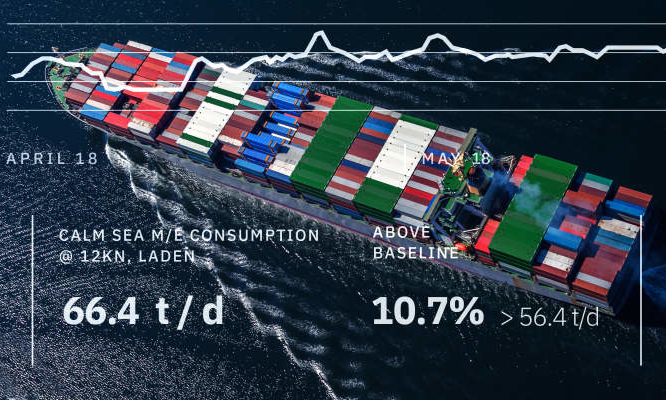 Source:https://www.wartsila.com/marine/optimise/voyage-and-vessel-efficiency
6
[Speaker Notes: How does one come up with concrete ideas? How does one test it? What role does performance data play?]
Communication internally
Context: Energy Efficiency
Bridge, Deck and Engine have to be able to communicate well.
It is important to know not only what to do, but also why
Understanding what work others do can help to improve efficiency.
In doing your own work remembering not to put hindrances for colleagues can help improve efficiency.
All of the above can be achieved by good communication.
Trust must be built and maintained
7
[Speaker Notes: Effective Communication Skills
Being able to listen to others is imperative in the communication process. This means not only listening with your ears but also being able to comprehend what the person is saying. Giving co-workers your full attention when they are conveying an idea can go a long way in building relationships and furthering progress.
Having empathy is very useful in communication. Empathy involves seeing things from the point of view of others. Put yourself in the other person’s position instead of being judgmental or biased by your own beliefs. While this may be difficult for some, empathising with others can be very helpful to keep in tune with your own emotions and ideas.
Encouraging others will heighten morale and appreciation in the workplace. By praising and offering words of encouragement, you help others feel they are wanted, welcomed and respected by co-workers. People are much more likely to put forth their best effort if they know they are valued.
Being aware of others and their emotions mean being sympathetic to misfortunes and praising positive milestones. To achieve this successfully, you need to know what is going on in other people’s lives. Getting to know co-workers on a first-name basis and holding meaningful conversations through the work week creates a better and more productive work environment.
Body language can greatly impact how others perceive you in the workplace. Maintaining an extroverted, friendly persona lets co-workers know you are open to hearing their opinions about projects or new designs. Body language is a large part of being empathetic and encouraging. Be sure to maintain eye contact the majority of the time you are speaking with someone, and use hand gestures to help you form clearer thoughts. Smiling is incredibly dynamic and creates a noticeable difference in how you are perceived. People who smile more are seen as more approachable and trustworthy.]
Communication Externally (same points)
Context: Energy Efficiency
Office and Vessels have to be able to communicate well.
It is important to know not only what to do, but also why
Understanding what work others do can help to improve efficiency.
In doing your own work remembering not to put hindrances for colleagues can help improve efficiency.
All of the above can be achieved by good communication.
Trust must be built and maintained
8
Exercise – Group Discussion
Who onboard has the greatest impact in relation to energy efficiency and performance, and why? 
Pay special attention to how you communicate. Both in the small discussion group and later in class.
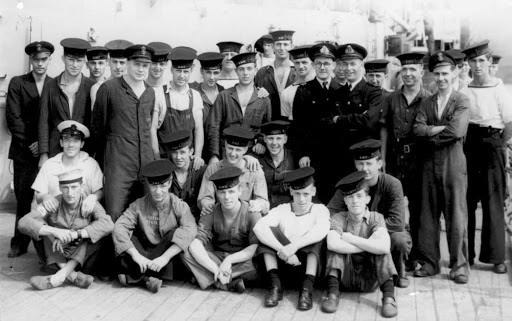 9
[Speaker Notes: Let the students discuss in groups and then afterwards present their views and arguments in class. Focus on how they communicate their arguments. There are not “right” or “wrong” solutions to this exercise. Everything depends on their arguments.]
Thank you
10